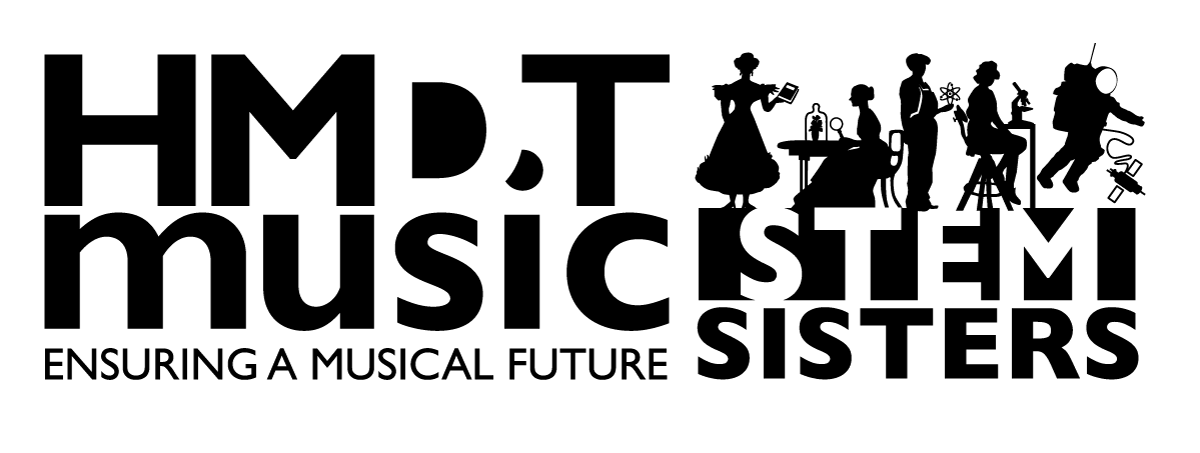 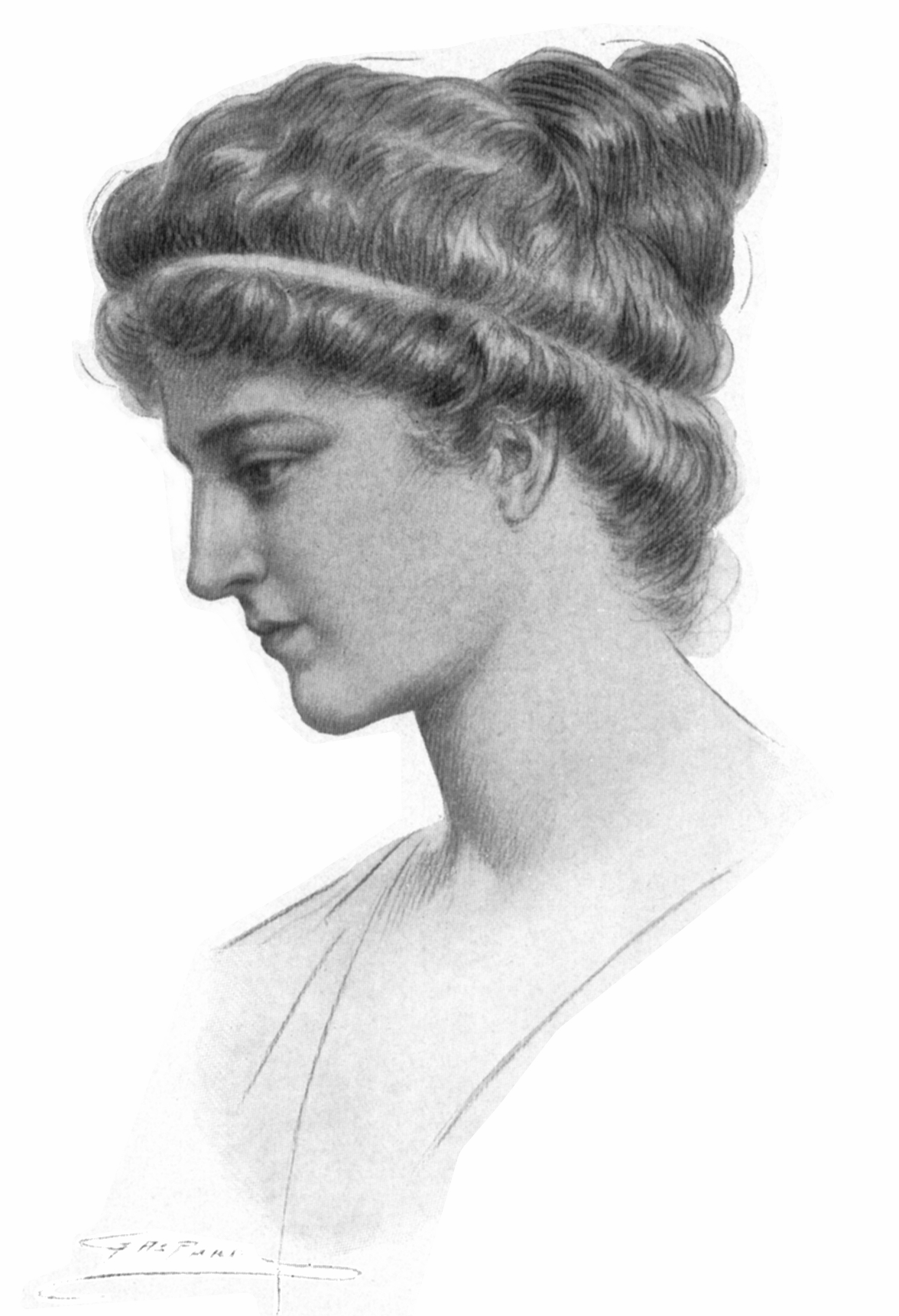 Hypatia
Constellations
Can you find The Plough and Cassiopeia?
Slide 1
Constellations
Can you find The Plough and Cassiopeia?
Slide 2
Can you find these constellations?
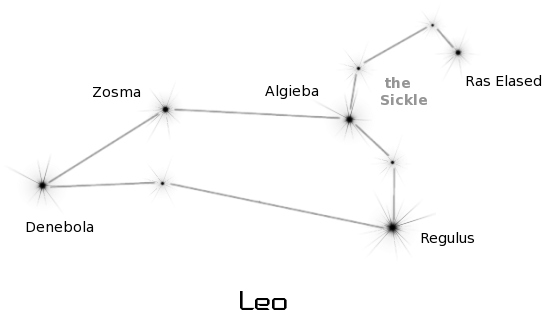 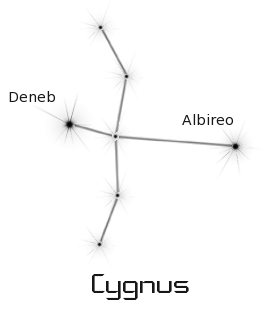 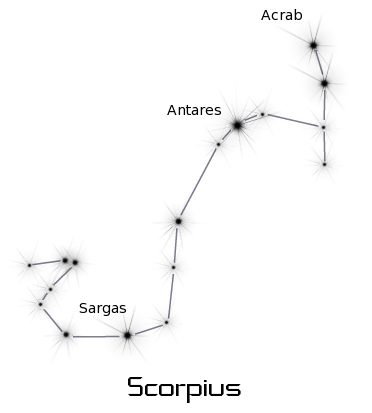 Slide 3
Can you find these constellations?
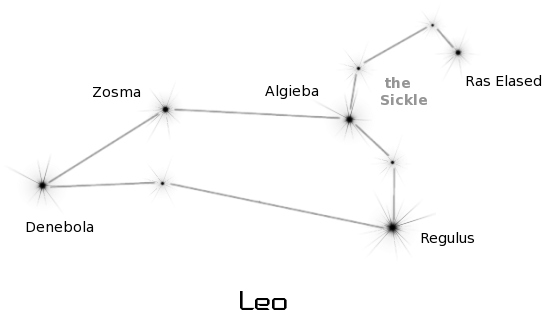 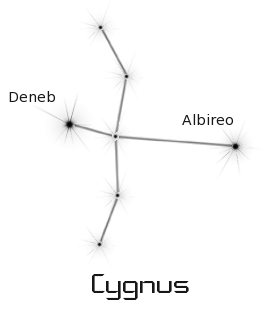 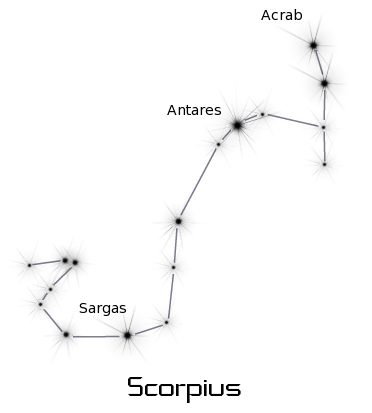 Slide 4
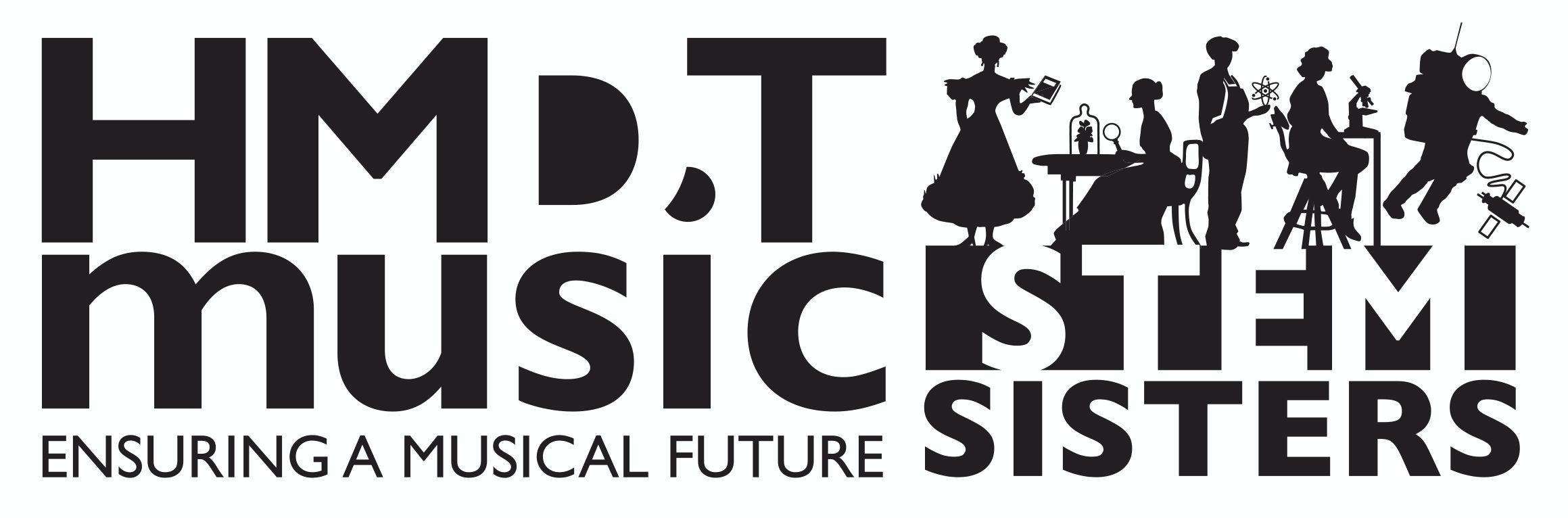 Photo credits:Drawing of Hypatia – Wikipedia – public domainConstellations – clipart-library.com (personal use)
© HMDT Music 2020